CHÀO MỪNG CÁC CON ĐẾN VỚI TIẾT HỌC HÔM NAY
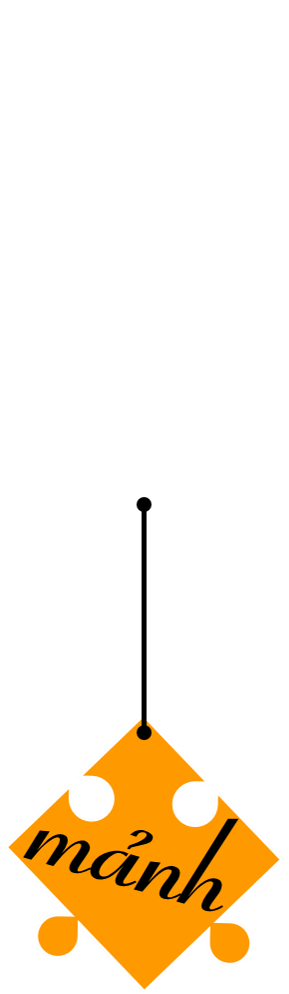 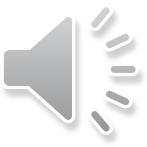 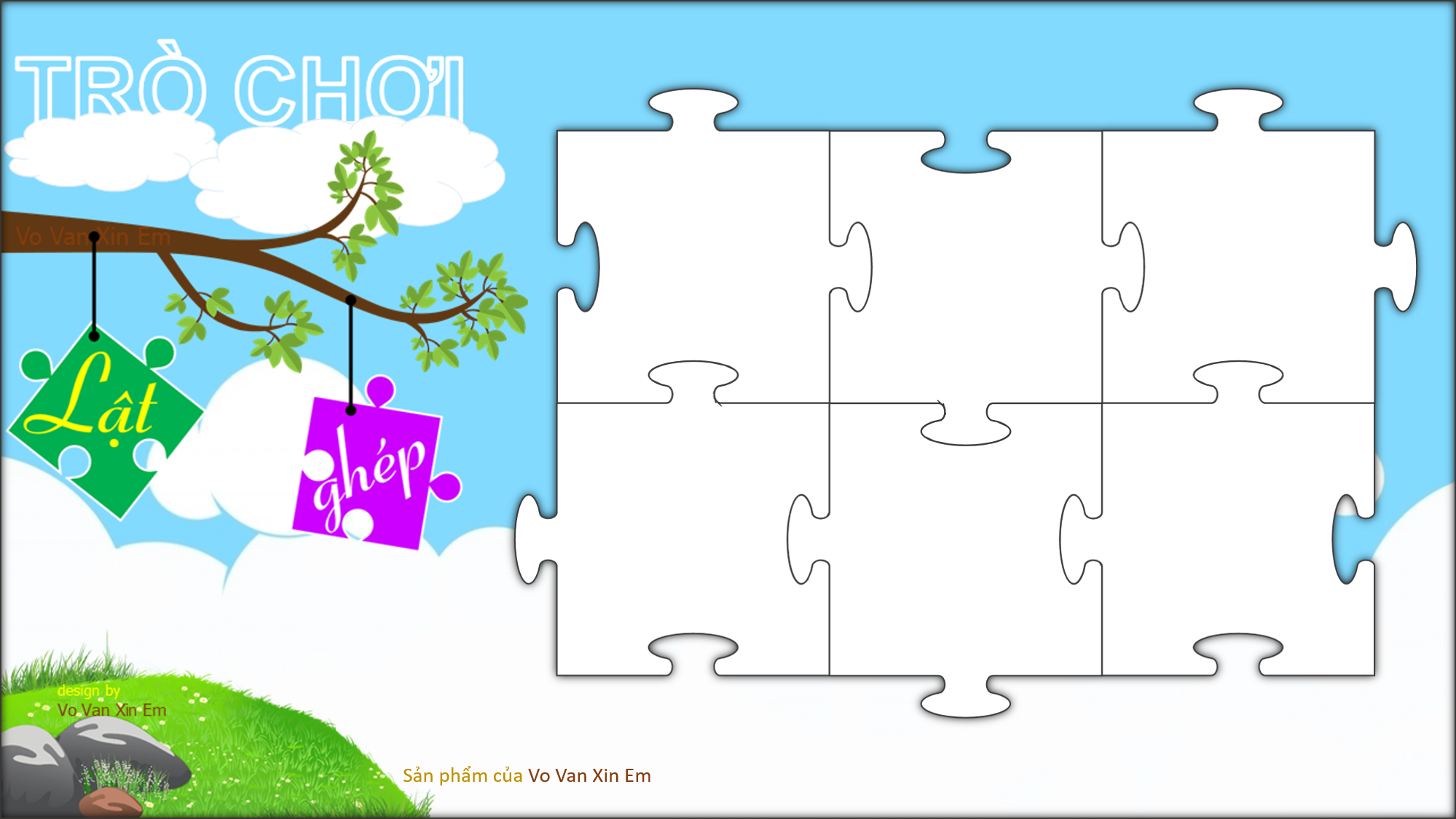 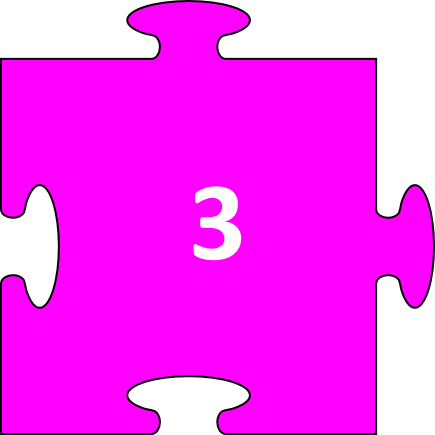 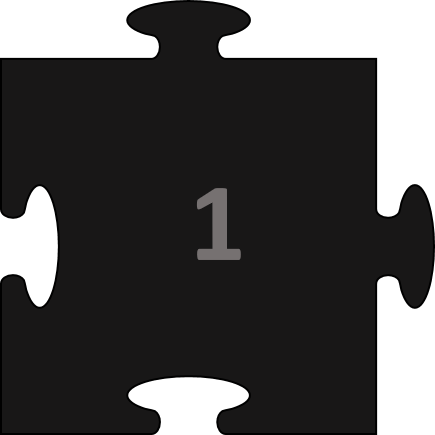 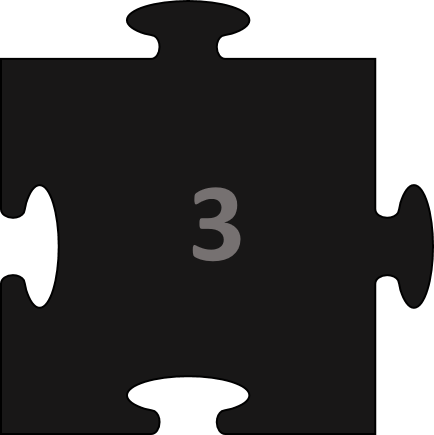 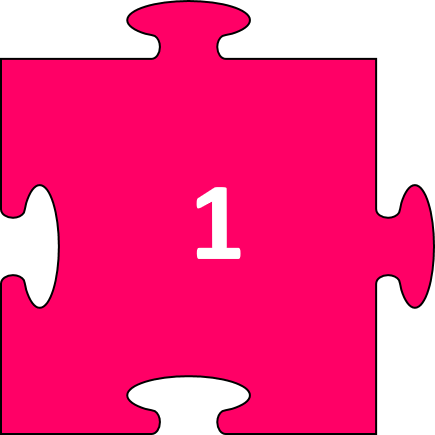 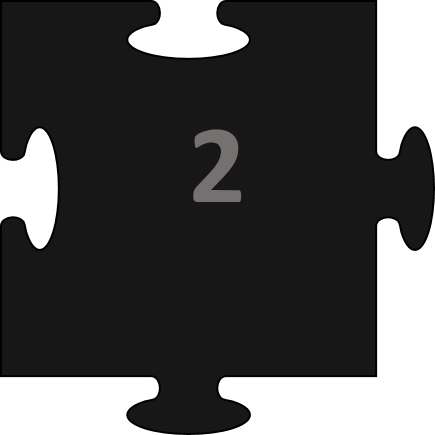 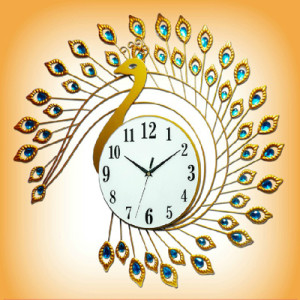 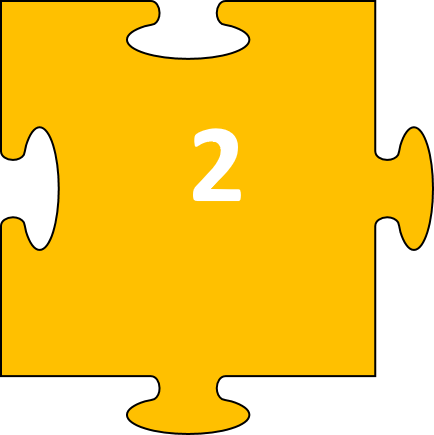 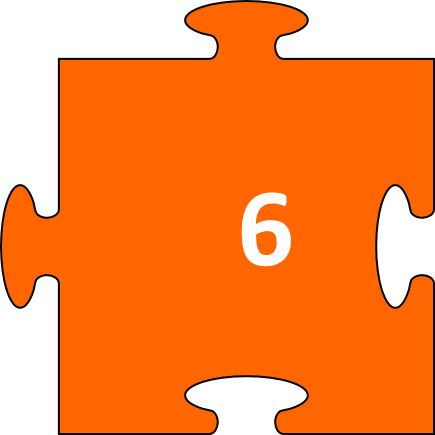 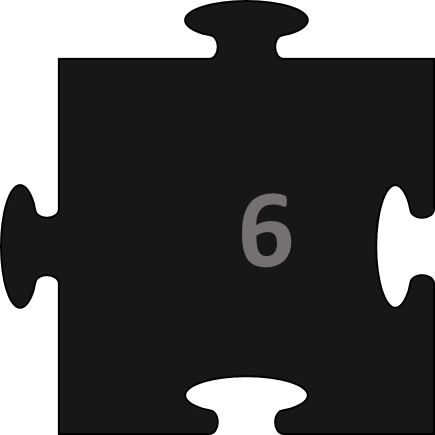 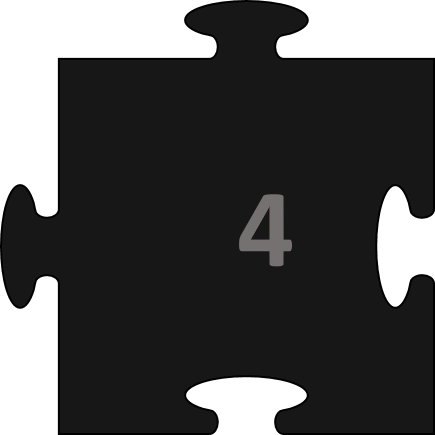 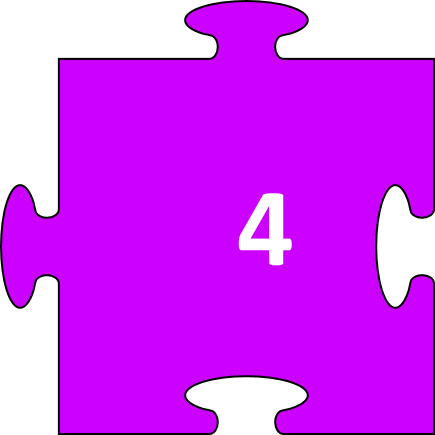 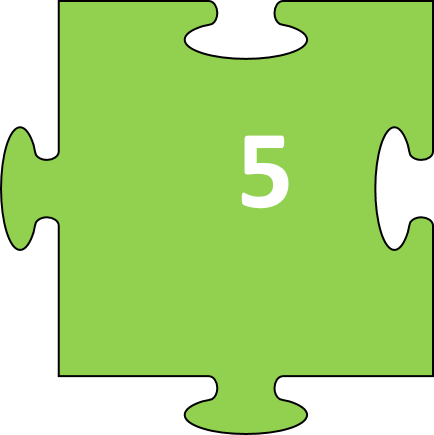 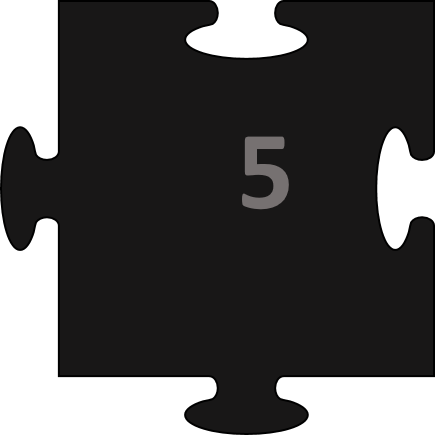 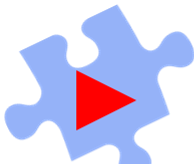 1 tấn = …… kg
1 tấn = 1000 kg
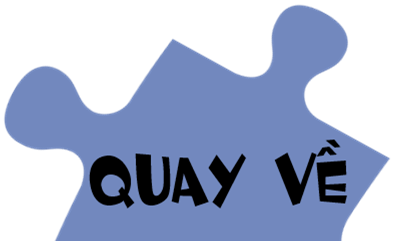 5 dag = … g
5 dag = 50 g
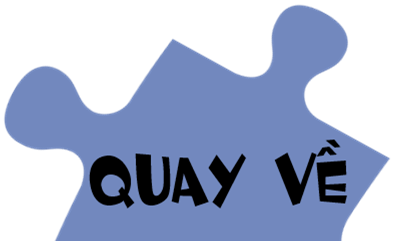 3 tấn 500kg = ….. kg
3 tấn 500kg = 3500 kg
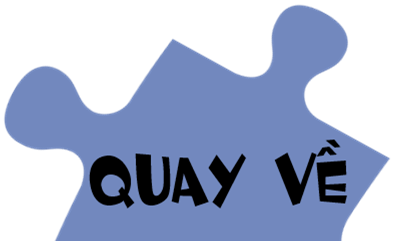 3 kg = ….. g
3 kg = 3000 g
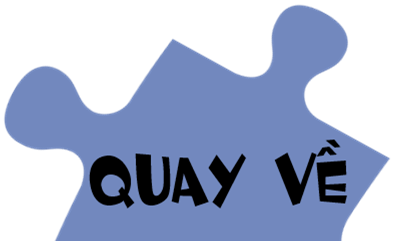 10 hg = ….g
10 hg = 1 g
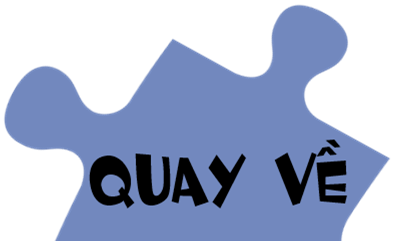 2kg300g = ….. g
2kg300g = 2300 g
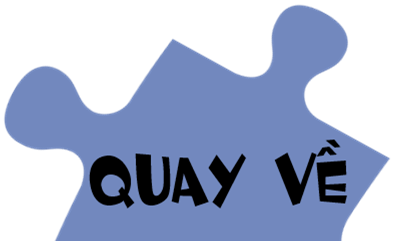 Thứ hai ngày 4 tháng 10 năm 2021ToánLuyện tập
Bài 1. (trang 26) 
a) Tháng có 31 ngày : 
    Tháng có 30 ngày :
    Tháng có 28 ( hoặc 29 ngày) :
,8
,10
,12
,5
1
,3
,7
4
,6
,9
,11
2
b) Cho biết : Năm nhuận là năm mà tháng 2 có 29 ngày.
Các năm không nhuận thì tháng 2 có 28 ngày.
Năm nhuận có   …   ngày.
Năm không nhuận có  …  ngày.
366
365
Bài 2. Viết số thích hợp vào chỗ chấm: (trang 26)
3 ngày = …… giờ
4 giờ   = …… phút
8 phút = ….. giây
ngày = ….. giờ
giờ   = ….. phútphút = ….. giây
8
72
15
240
30
480
3 giờ 10 phút = …… phút2 phút 5 giây  = ….. giây4 phút 20 giây = …… giây
190
125
260
Bài 3: (trang 26)
a) Quang Trung đại phá quân Thanh vào  năm 1789. Năm đó thuộc thế kỉ nào ? Tính đến nay đã được bao nhiêu năm ?
Quang Trung đại phá quân Thanh vào  năm 1789 thuộc thế kỉ XVIII. Tính đến nay đã được số năm là 2021 - 1789= 232 năm
b) Lễ kỉ niệm 600 năm ngày sinh của Nguyễn Trãi được tổ chức vào năm 1980 . Như vậy Nguyễn Trãi sinh năm nào? Năm đó thuộc thế kỉ nào?
Nguyễn Trãi sinh năm: 1980 - 600 = 1380 .Năm đó thuộc thế kỉ XIV
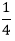 Bài 4:Trong cuộc thi chạy 60m, Nam chạy hết    phút, Bình chạy hết   phút. Hỏi ai chạy nhanh hơn và nhanh hơn mấy giây?
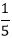 12
15
Nam
Bình
Bài 5: Khoanh vào chữ đặt trước câu trả lời đúng:
a) Đồng hồ chỉ:
A. 9 giờ 8 phút
B. 8 giờ 40 phút
C. 8 giờ 45 phút
D. 9 giờ 40 phút
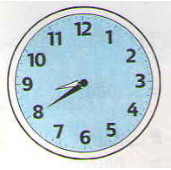 b) 5 kg 8g = ?
A. 58g
B. 508g
C. 5008g
D. 580g
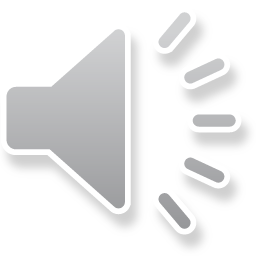 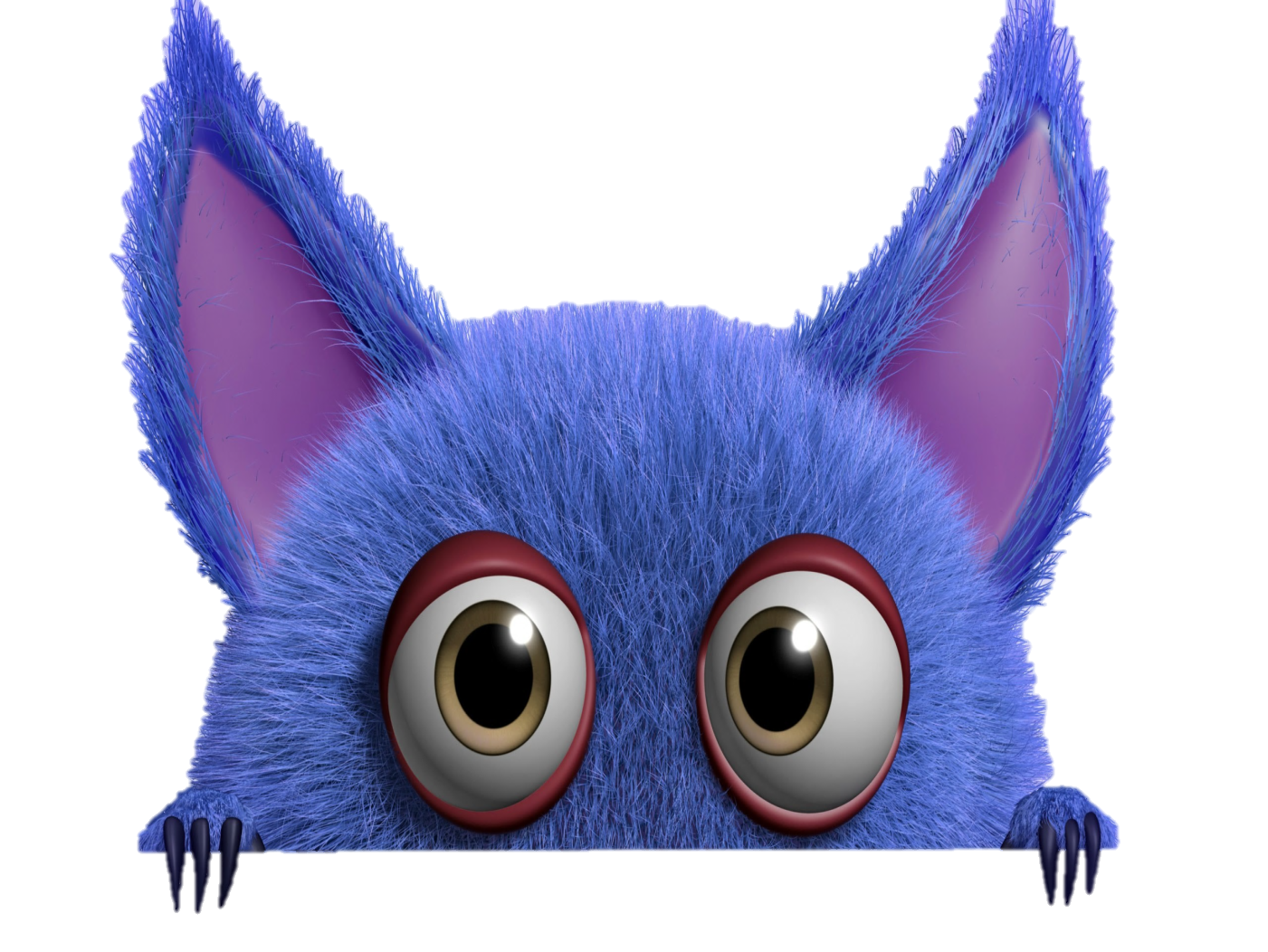 Củng cố
TRÒ CHƠI HỘP QUÀ BÍ MẬT
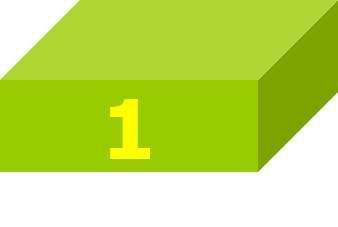 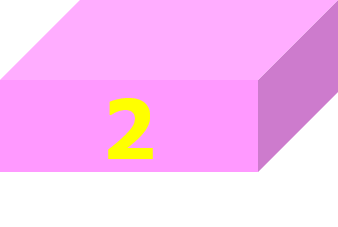 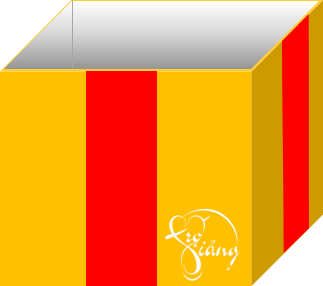 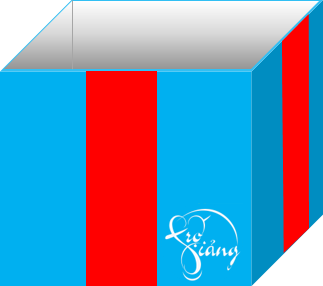 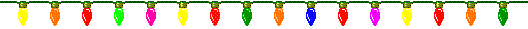 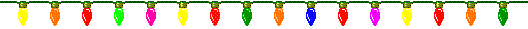 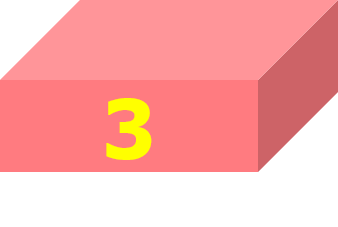 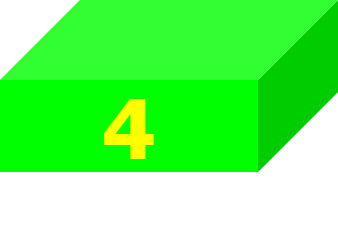 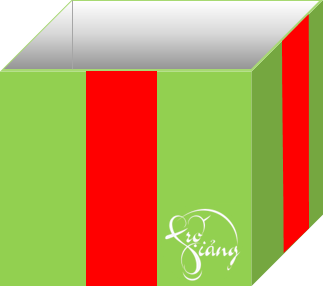 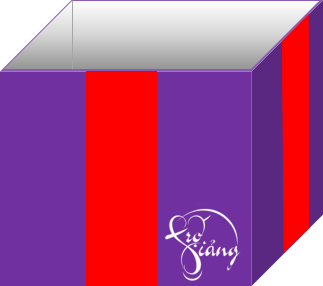 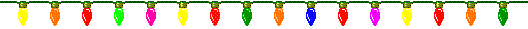 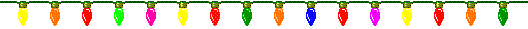 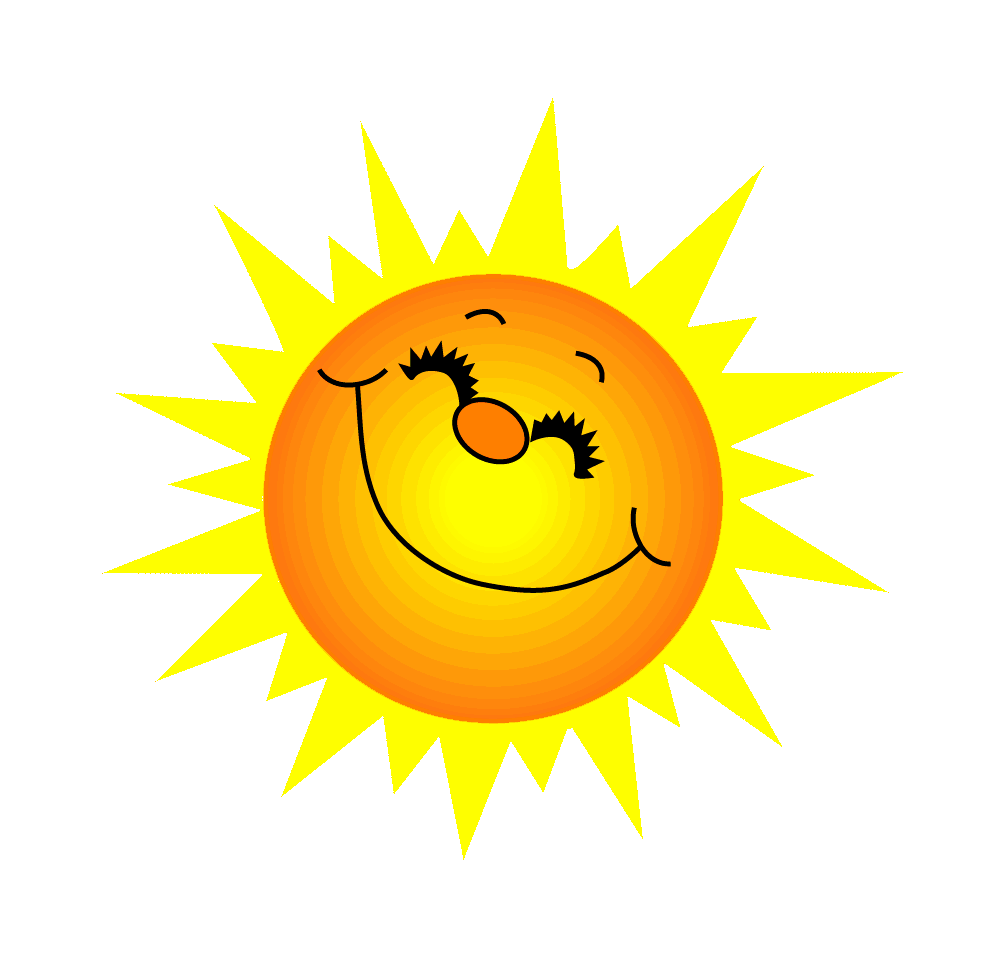 1 phút = …. giây
1 giờ = … phút
1 phút = 60 giây
1 giờ = 60 phút
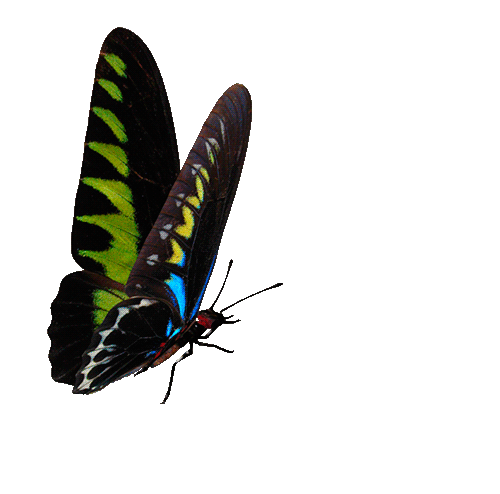 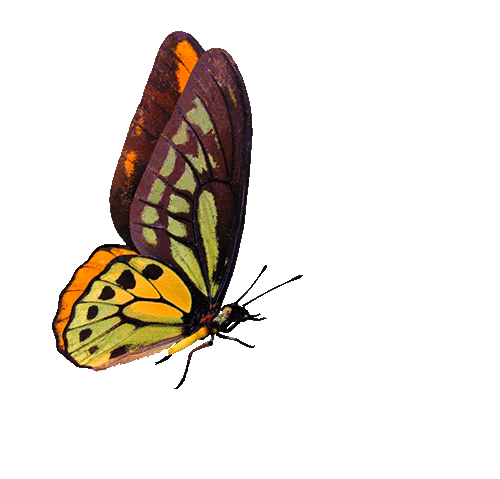 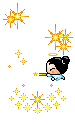 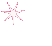 Bạn được 3 viên kẹo
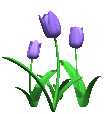 GO HOME
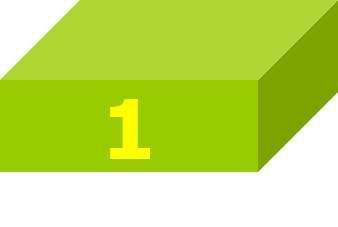 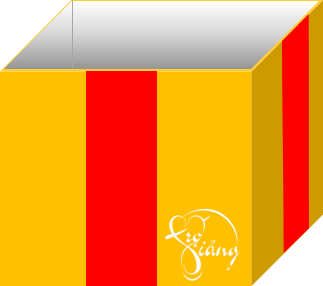 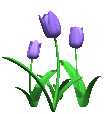 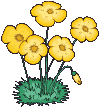 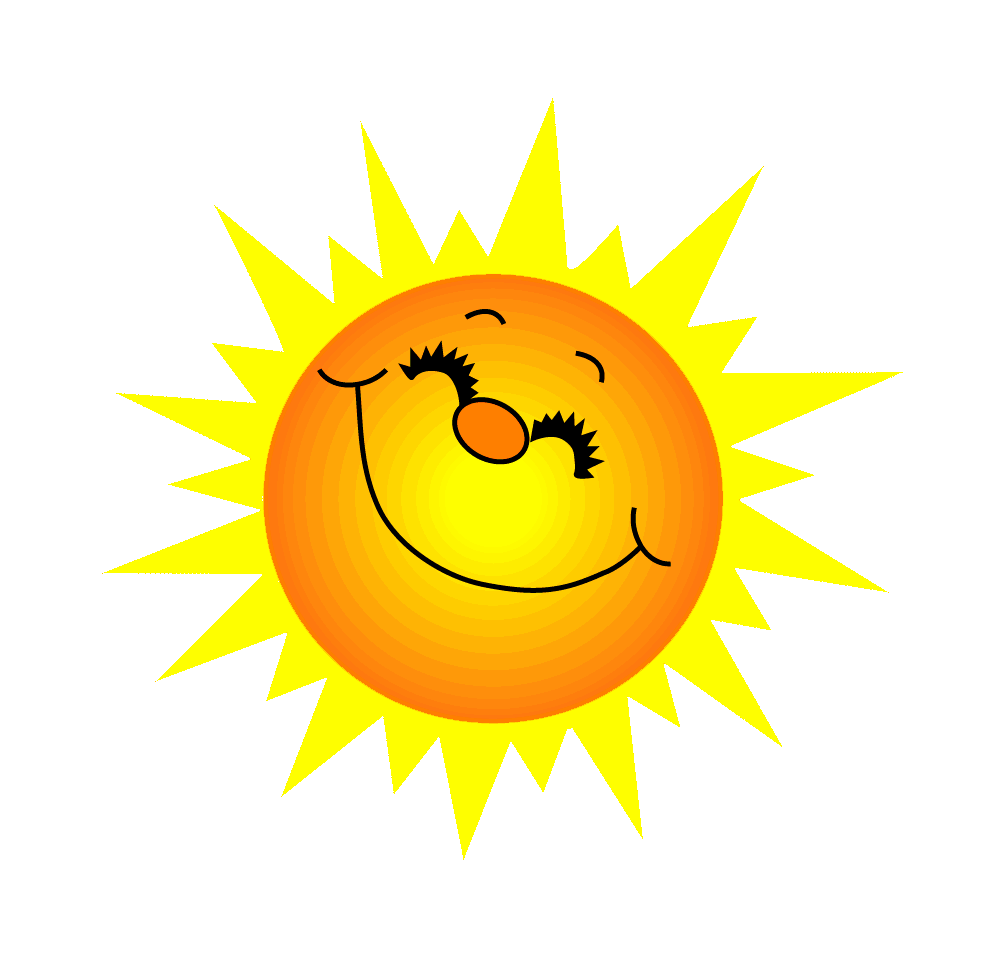 Bạn sinh năm nào? Năm đó ở thế kỉ bao nhiêu?
Tôi sinh năm 2012 thuộc thế kỉ XXI.
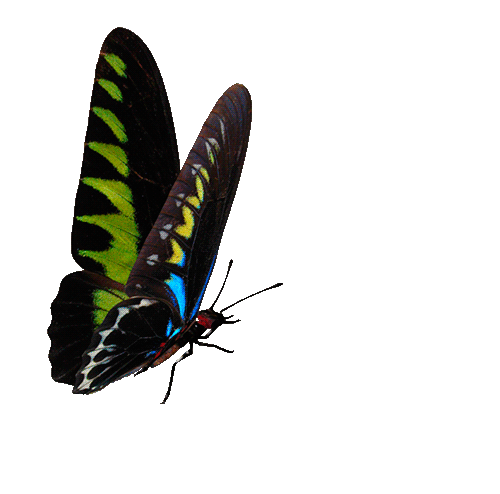 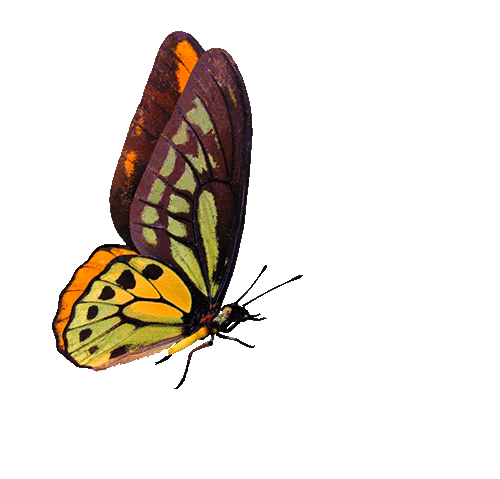 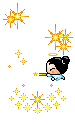 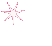 Bạn được 5 viên kẹo
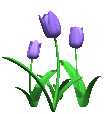 GO HOME
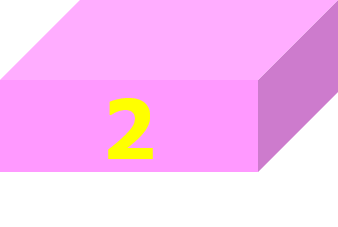 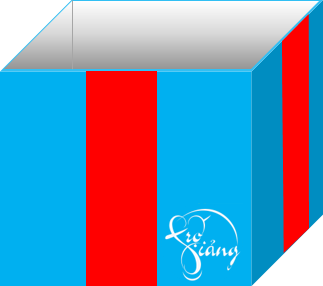 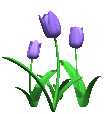 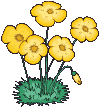 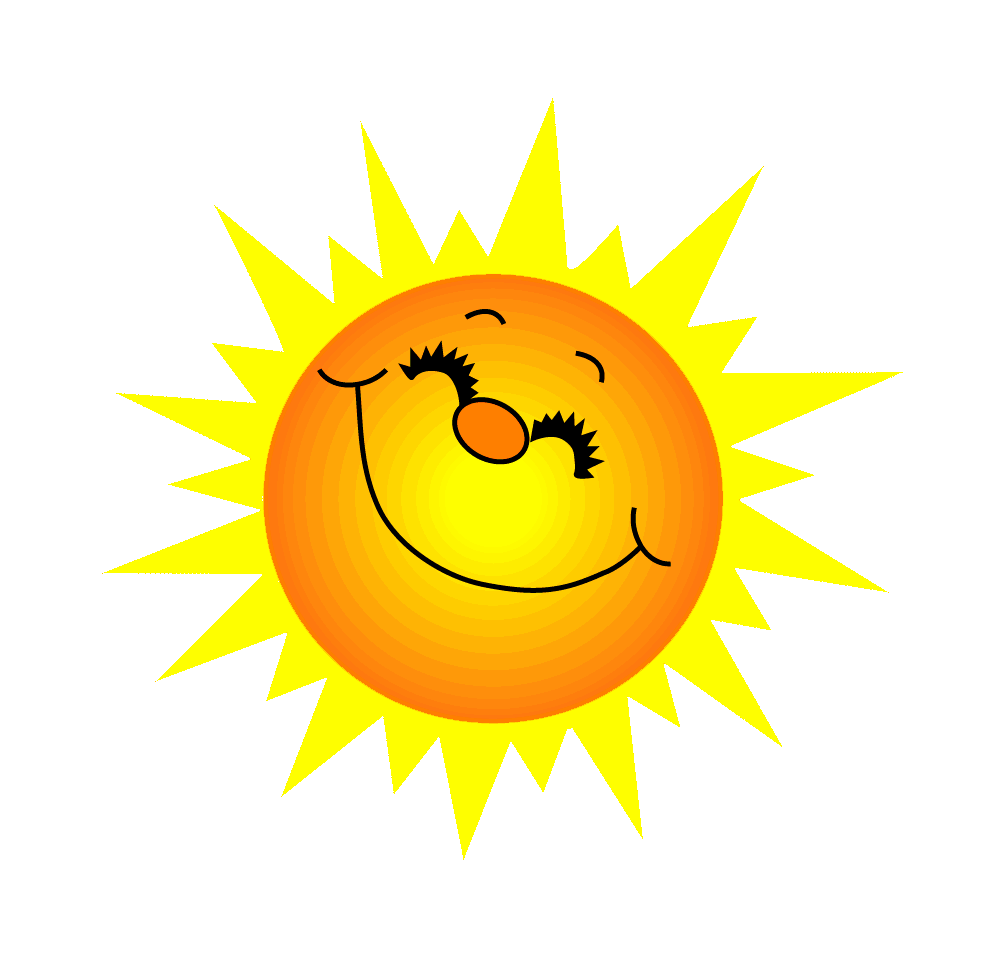 Năm 2005 ở thế kỉ nào?
Năm 2005 ở thế kỉ XXI.
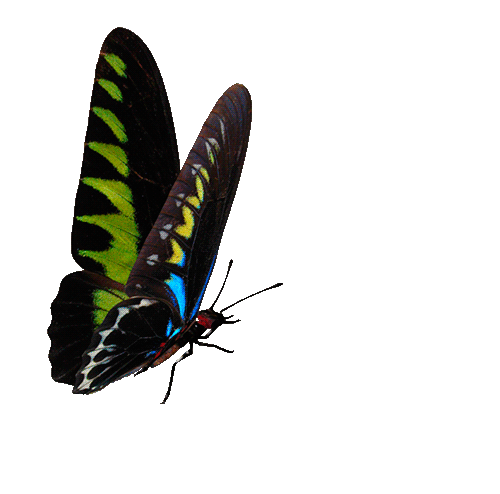 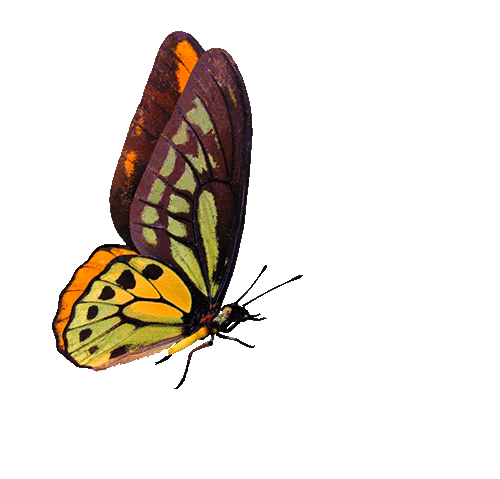 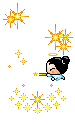 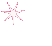 Bạn được 2 viên kẹo
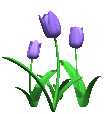 GO HOME
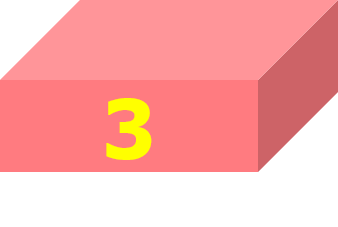 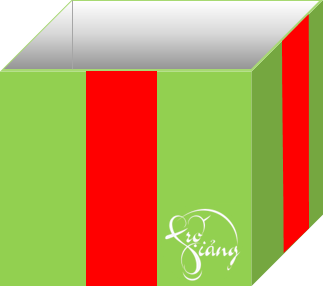 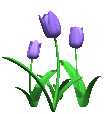 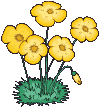 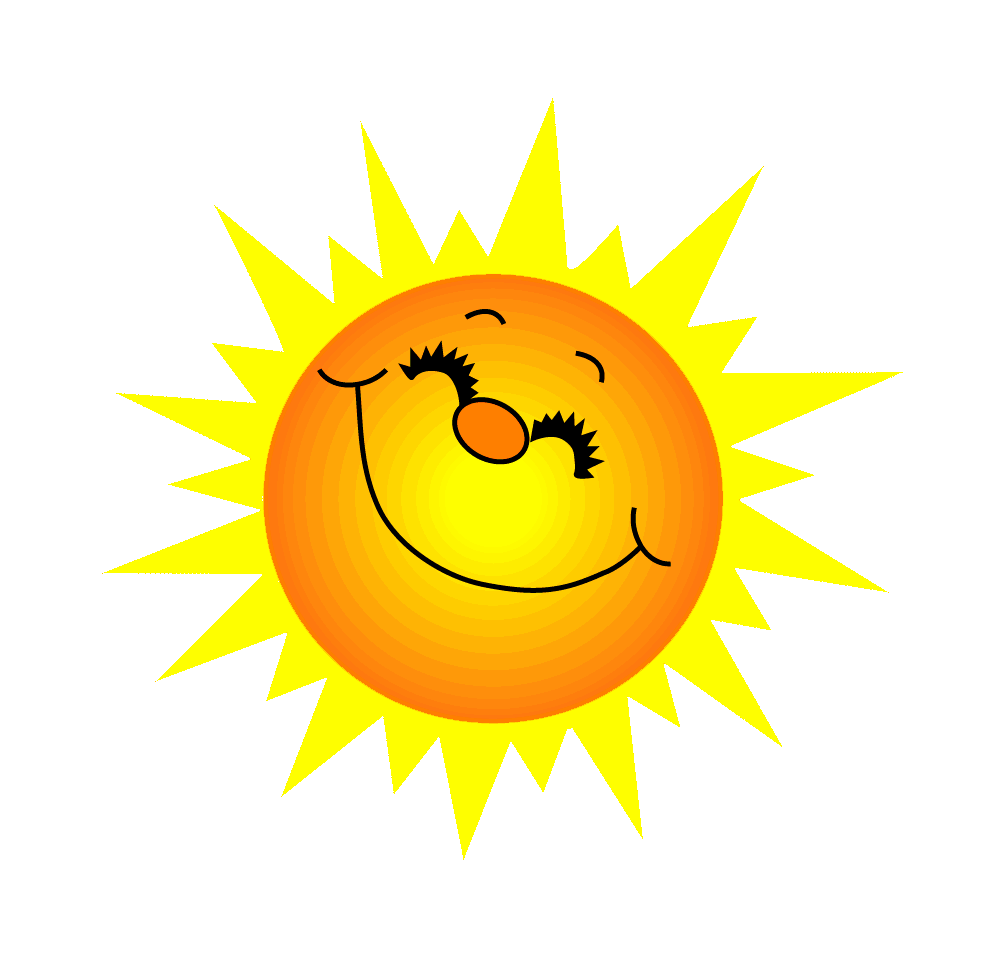 Chúng ta đang sống ở thế kỉ nào?
Thế kỉ XXI
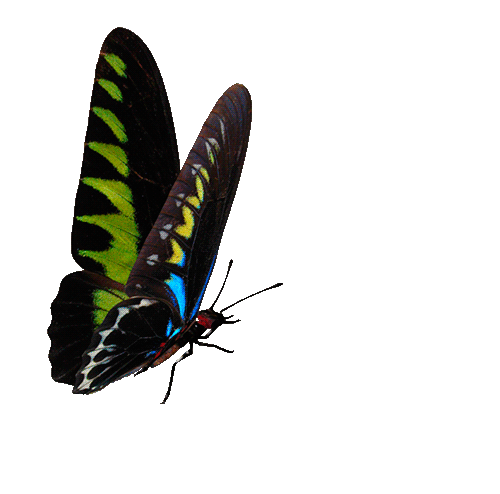 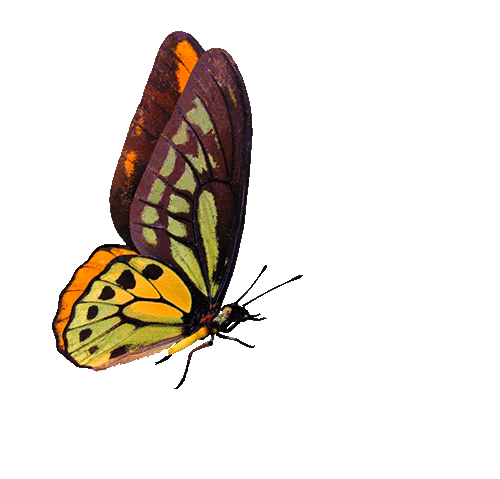 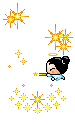 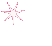 Bạn được 2 viên kẹo
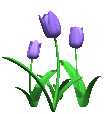 GO HOME
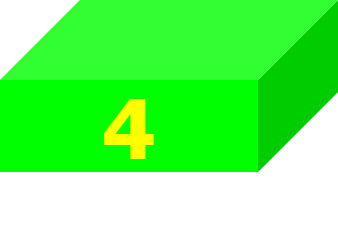 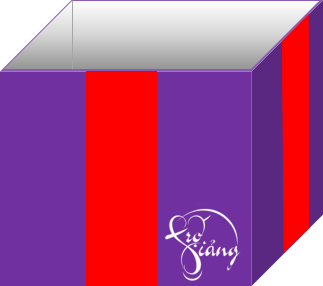 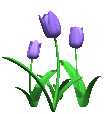 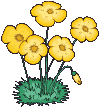 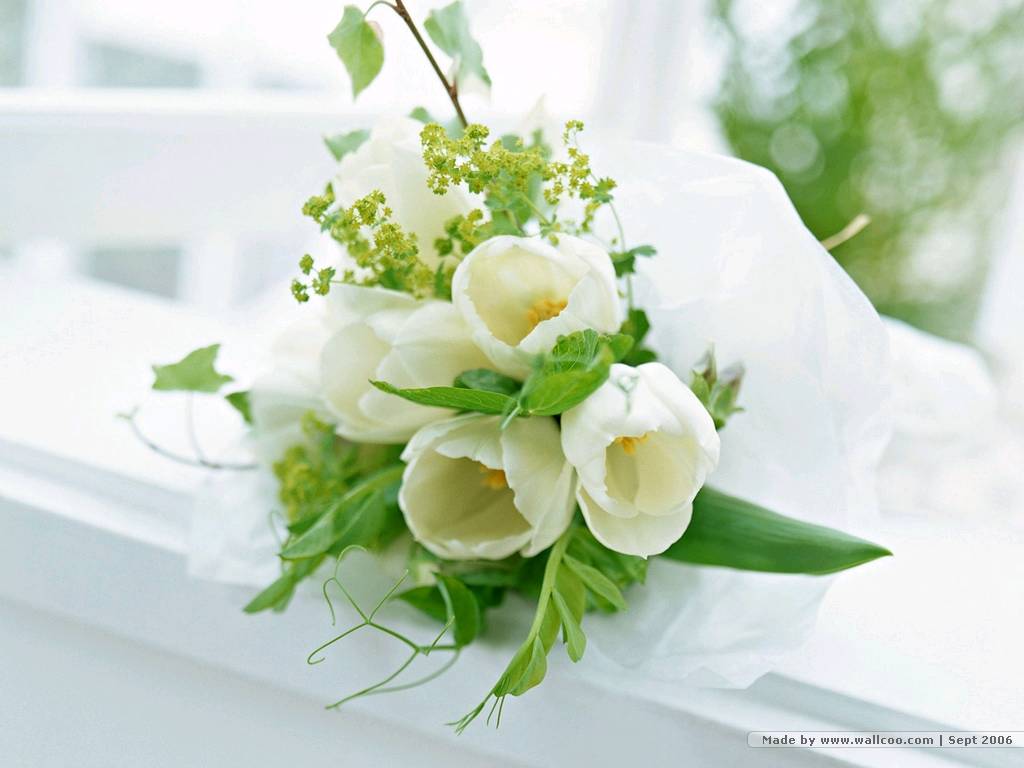 CHÀO CÁC EM !